March 13th, 2019
The Communication Connection: Three Tools to Advance Your Company, 
Your Cause or Yourself

Presented by Patti Sherwood
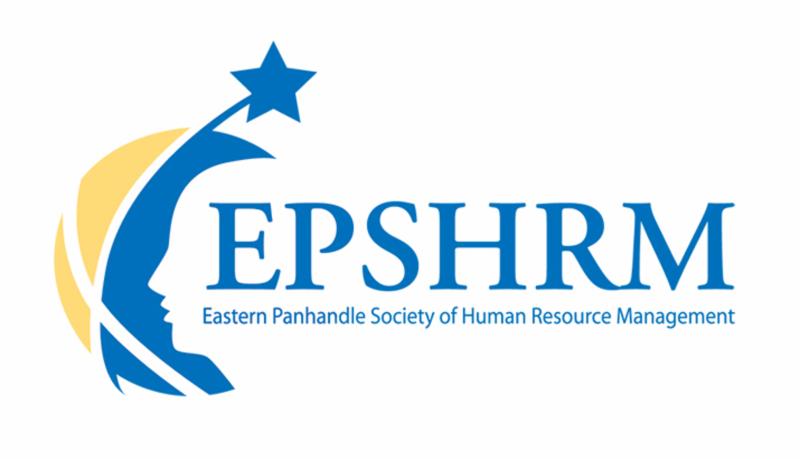 Established  2007
Board of Directors – 2019
President:  Harvey Ashworth, SHRM-SCP
President Elect: Jesse Sites, SHRM-CP  
Treasurer:  Lori Turner, SHRM-CP  - Now Available! 
Secretary:  Lesley Hower, PHR, SHRM-CP 
Past President & Certification Chair: Justin Ruble, SPHR, SHRM-SCP 
College Relations Chair:  Pat Hubbard 
Membership & Communications Chair:  JiJi Russell, SHRM-CP 
Member Liaison: Hanna Kenney, SHRM-CP
Workforce Readiness Chair:  Courtney Carroll, SHRM-CP, GCDF 
Legislative Chair:  Raylea Harvey
Programming Co-Chair: Hadley Ward, PHR, SHRM-CP
Programming Co-Chair: Jessica McIntosh, aPHR
SAVE THE DATE
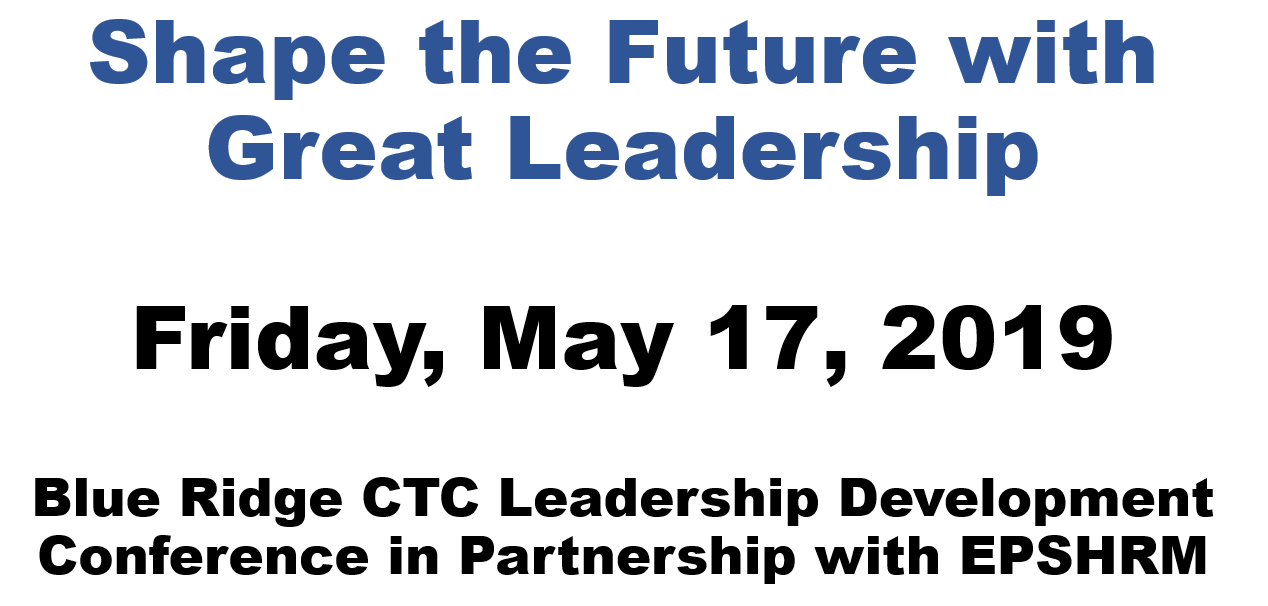 WELCOME NEW MEMBERS

Lee Bonebrake
Lisha Burks
Vickie Elliott
Chelsey Weaning
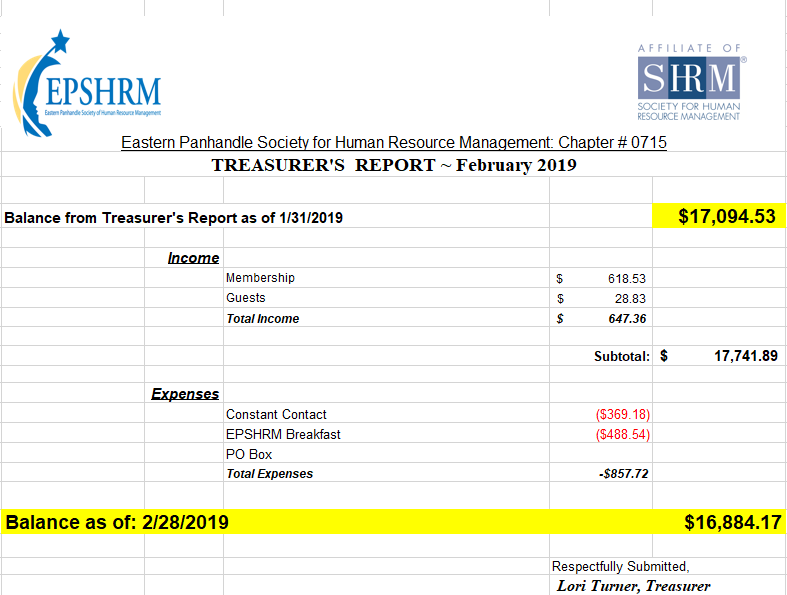 WorkForce Readiness – Events

	Mock Interviews 
 give back & prepare the next generation


March 21st	8:00AM – 12:30 noon	Martinsburg High School

March 22nd	8:00AM – 12:00 noon	Hedgesville High School
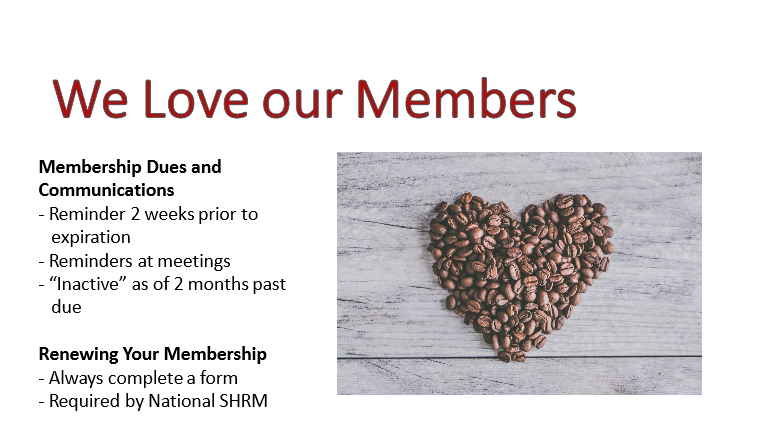 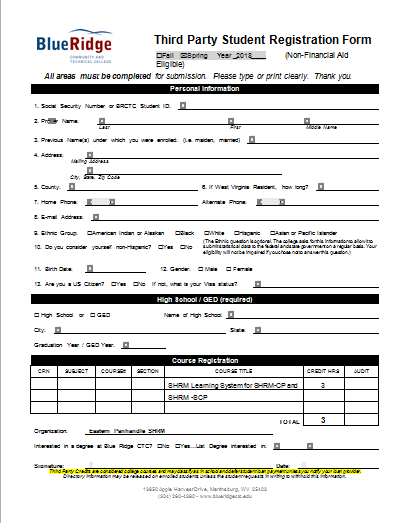 March Sponsor
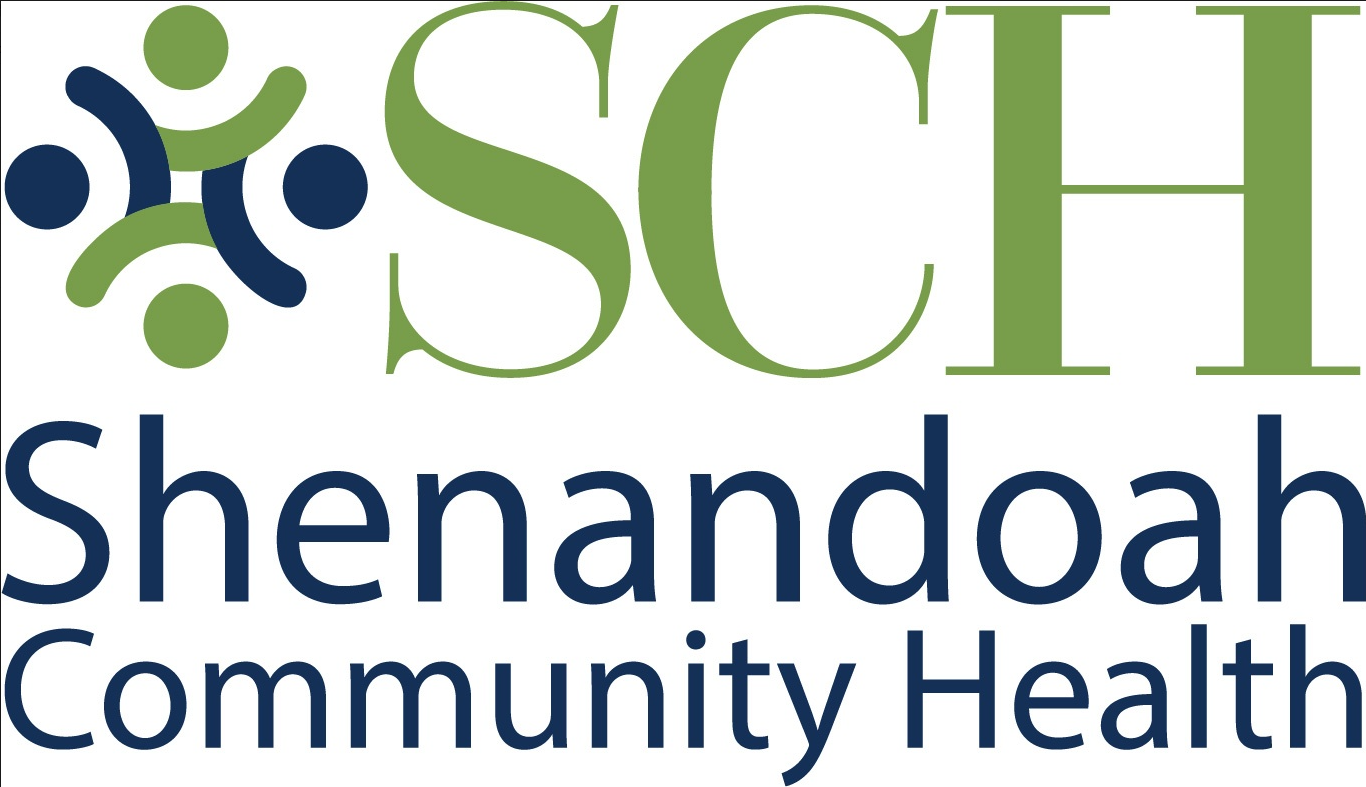 Patricia Sherwood 
Matchmaker - Long & Foster Realty
Patti Sherwood is a matchmaker – she connects her clients with their dream homes, helping people find where their heart is and move to the place where their future will unfold. Serving as a local real estate authority, she provides consistent, candid communication empowering her clients to make clear, confident decisions. As a Realtor with Long & Foster, Patti specializes in finer homes in Jefferson and Berkeley Counties. She also teaches Business Ethics and Communications classes at Shepherd University.Patti has been an active member of EPSHRM for 10 years!
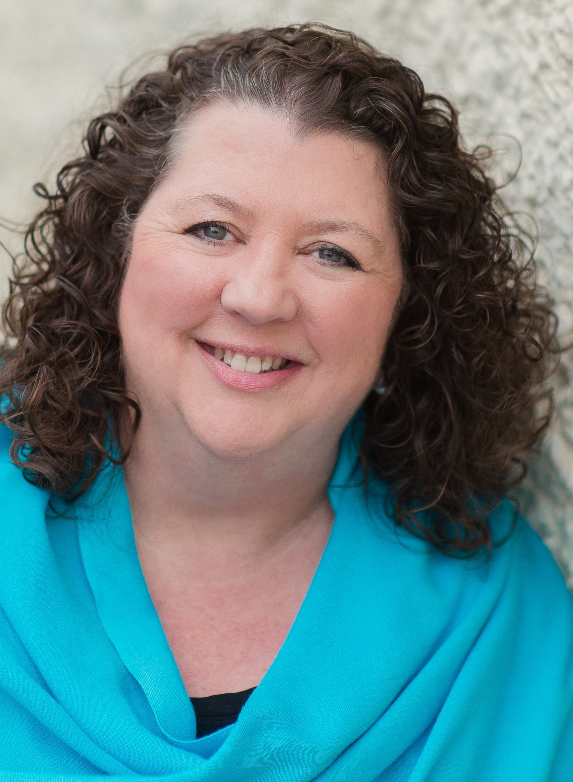